GOLF&NATURgolfplatz-pflegemanagement modern und naturnah
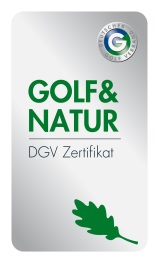 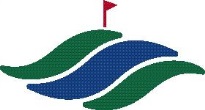 Pflegemaßnahme auf den Grüns
BÜGELN
Was passiert 
beim Bügeln der Grüns?
Eine selbstfahrende Walze fährt auf dem Grün in Bahnen hin und her.
Der Fahrer sitzt im 90°-Winkel zur Fahrtrichtung.
Ziele
Ausgleichen von Unebenheiten des Bodens
verbesserte Lauftreue des Balls
höhere Ball-Laufgeschwindigkeit
geringere physiologische Belastung der Gräser
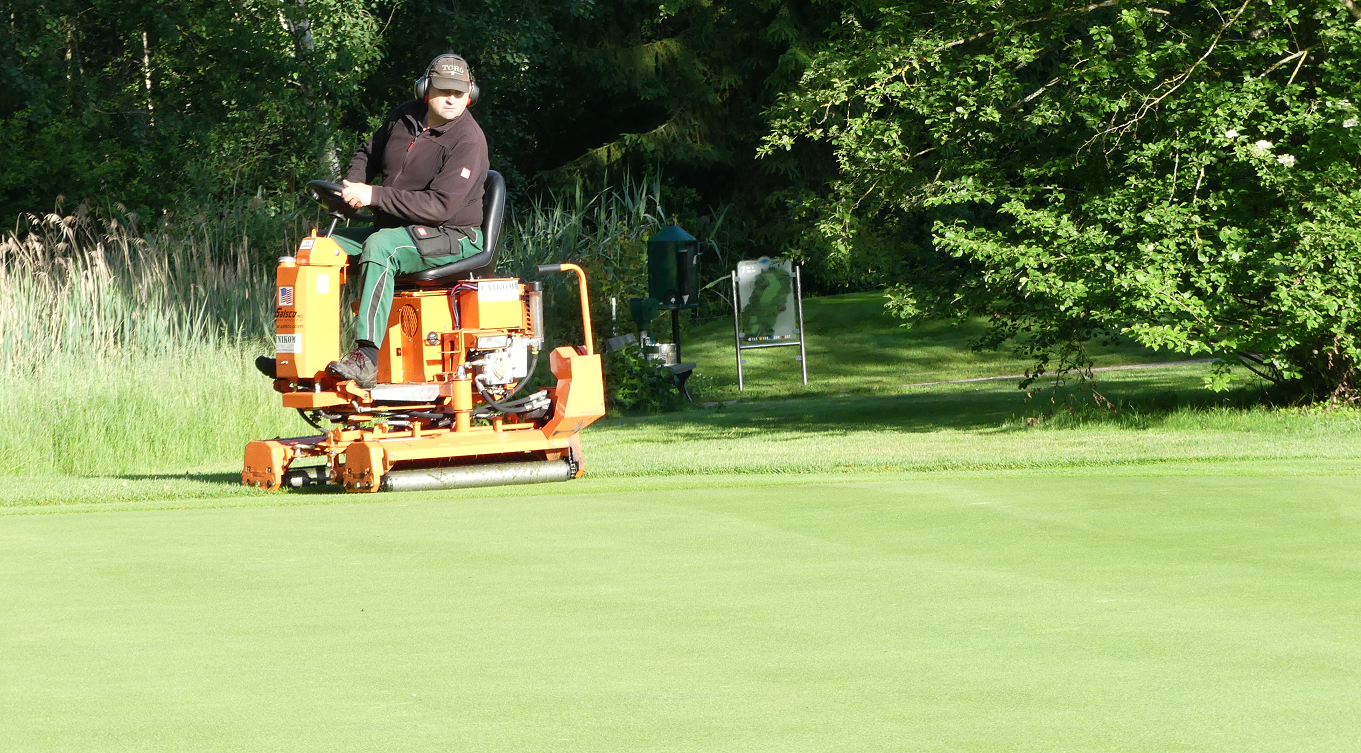 Greenkeeper Peter Thoma auf Grün 8
[Speaker Notes: C:\Users\Claudia\Pictures\Golfplatz\2017-06-09 Grüns bügeln: Bild Nr. P1040130]
Der Druck der Walzen auf den Boden 
ist im Vergleich geringer als 
der Fußabdruck eines Golfspielers.
Bei diesem geringen Druck erfolgt bei passender Witterung 
keine Bodenverdichtung
kein Quetschen der Blattmasse
Technische Daten
Gerät: 
selbstfahrender Grünsroller
Anzahl der Walzen:  2
Arbeitsbreite:  90 cm
Motorstärke:   13 PS
Wann wird gebügelt?
am frühen Morgen, noch bei Tau
im Hochsommer bei heißer Witterung
im Herbst, wenn die Pflanze weniger 
     wächst und sich ein Schnitt kaum lohnt
nicht:  bei nassen Verhältnissen
            durchfeuchtetem Boden
Arbeitszeit für 18 Grüns: 
ca.  4 ½ h
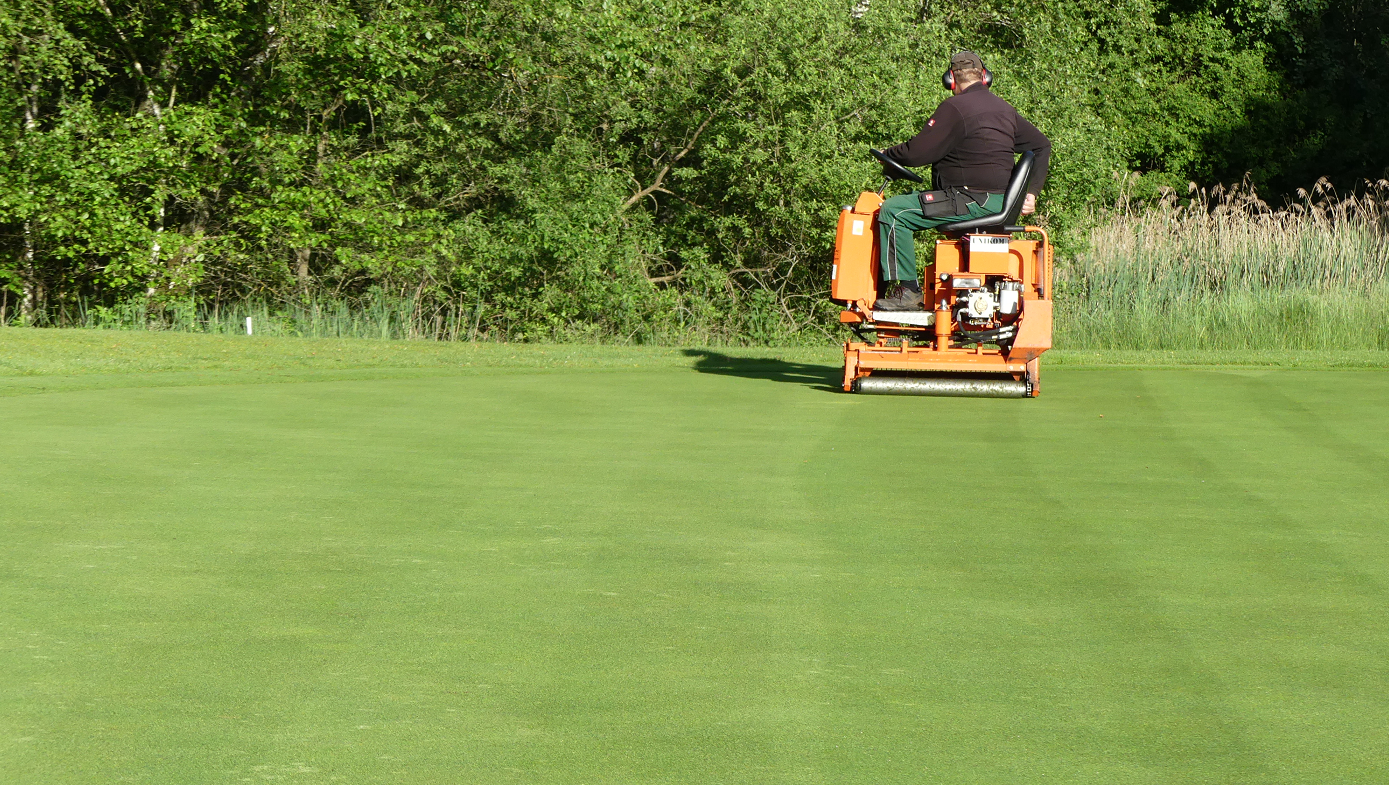 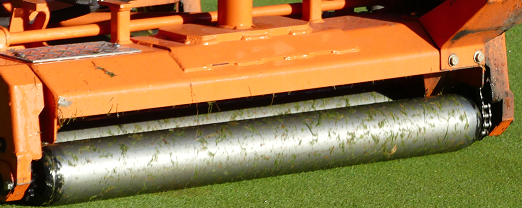 Text und Bilder: CR, Juni 2017
[Speaker Notes: C:\Users\Claudia\Pictures\Golfplatz\2017-06-09 Grüns bügeln: P 1040146verkleinert auf 35 % und Ausschnitt]